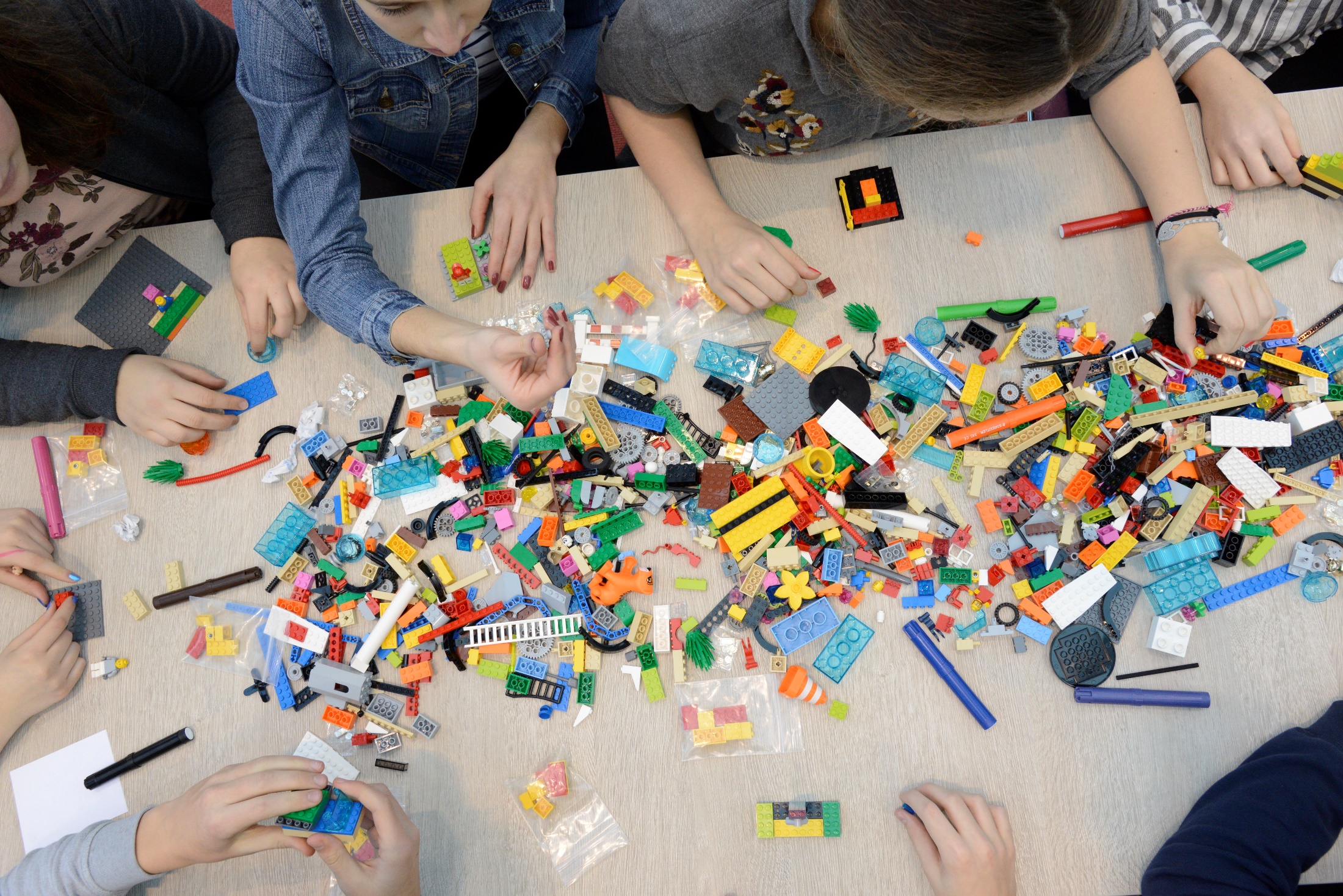 HearMeBringing Youth and Museums Together
National Gallery of Slovenia
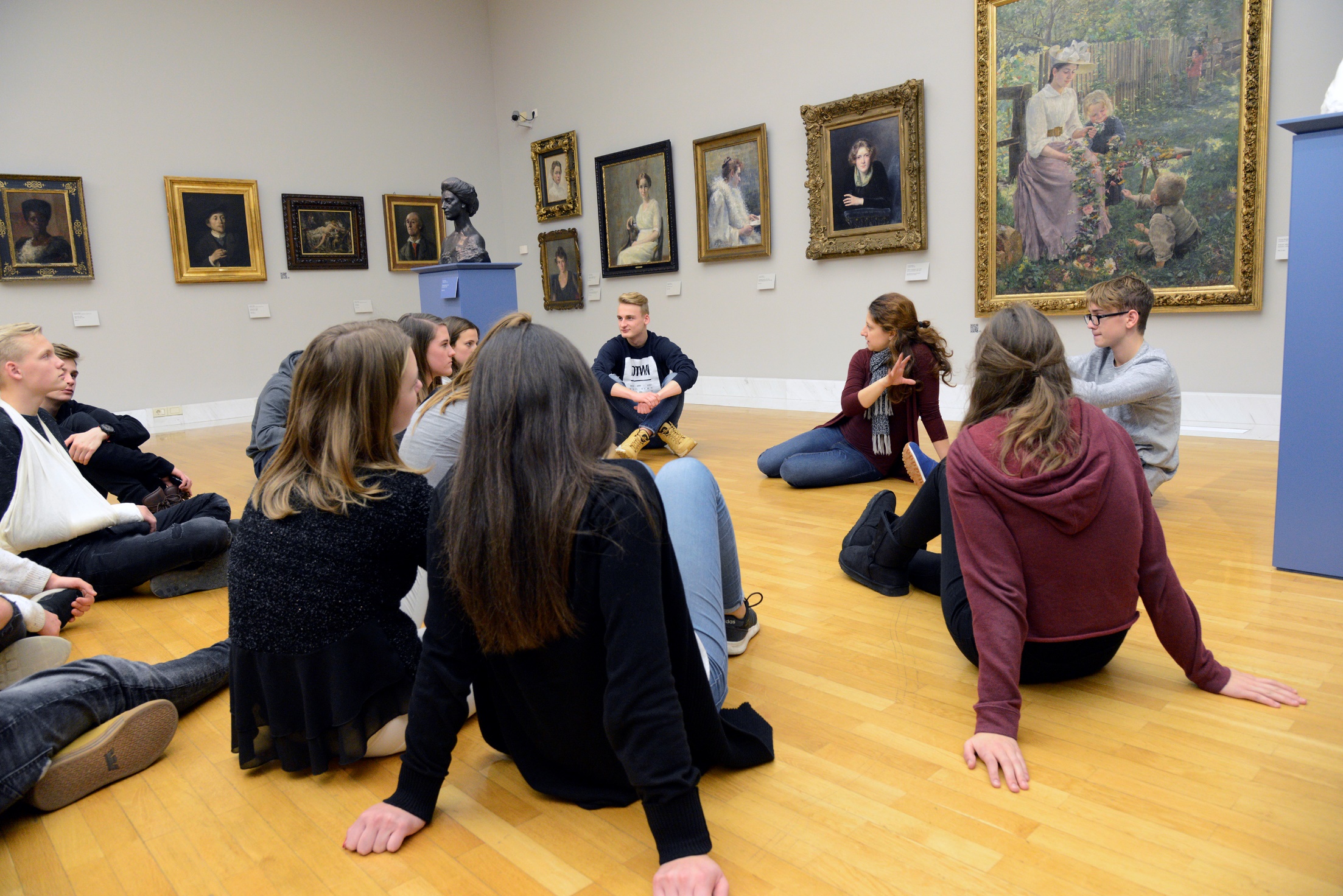 Kunsthistorisches Museum Wien
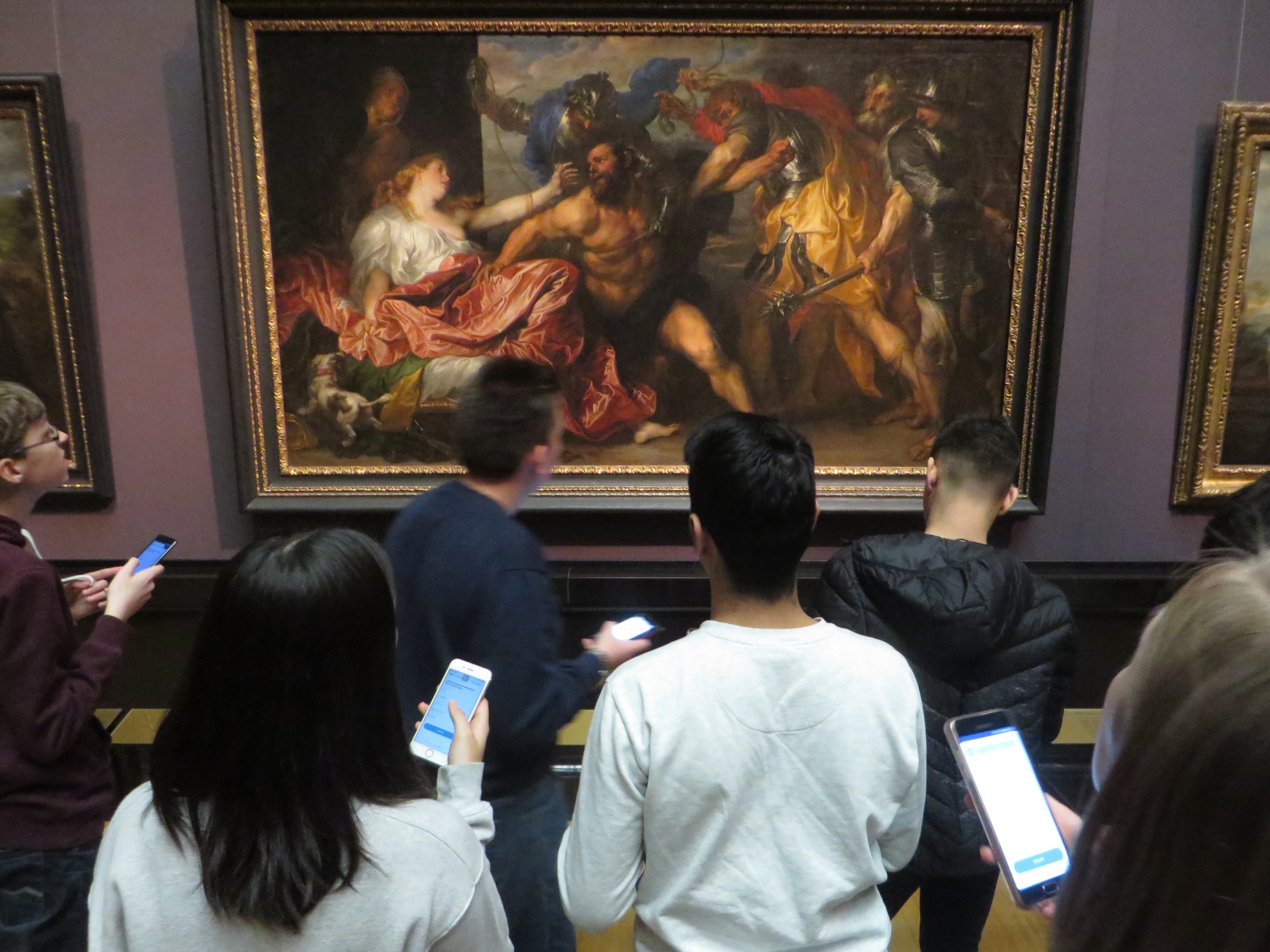 Gallery of Matica srpska
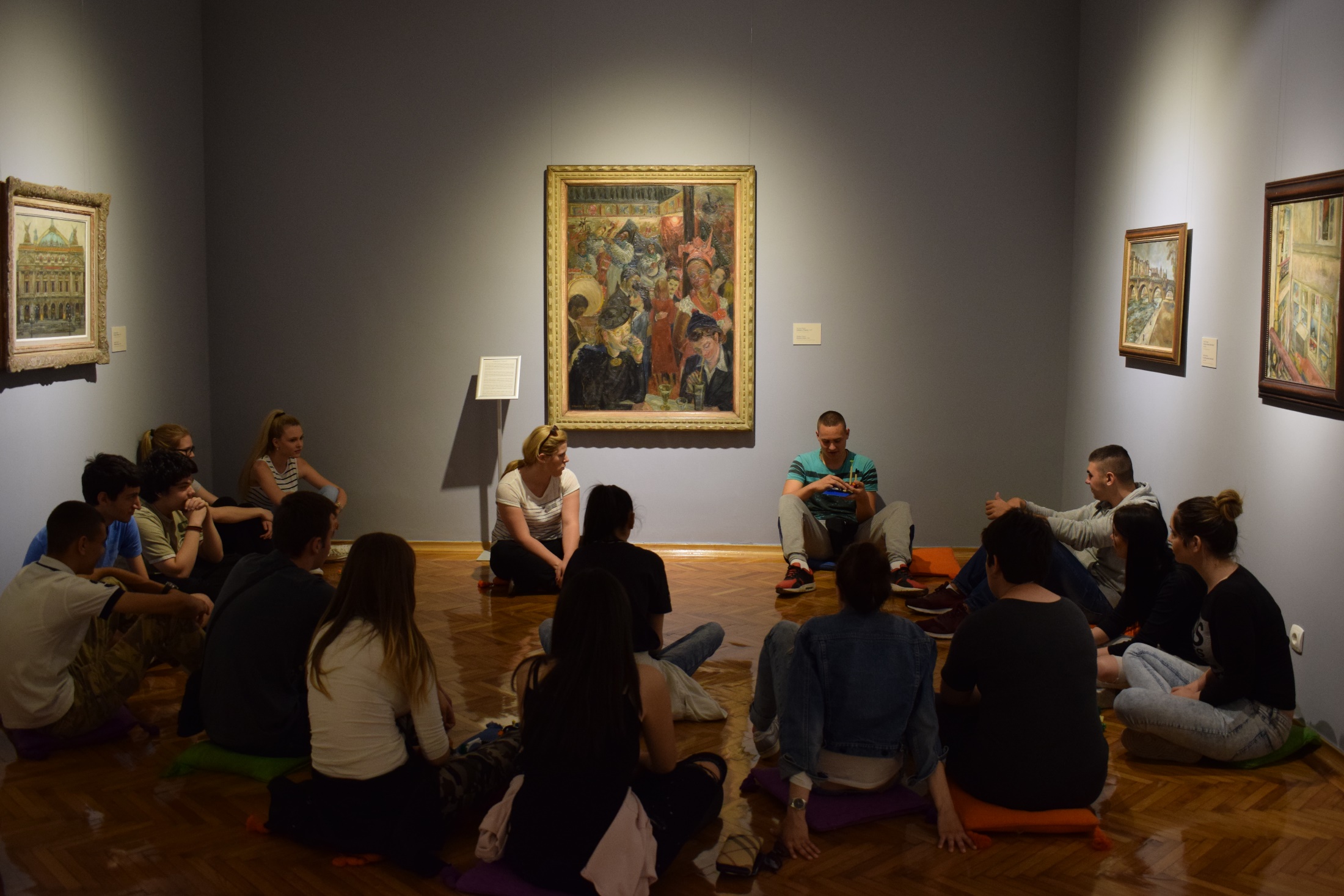 SISE
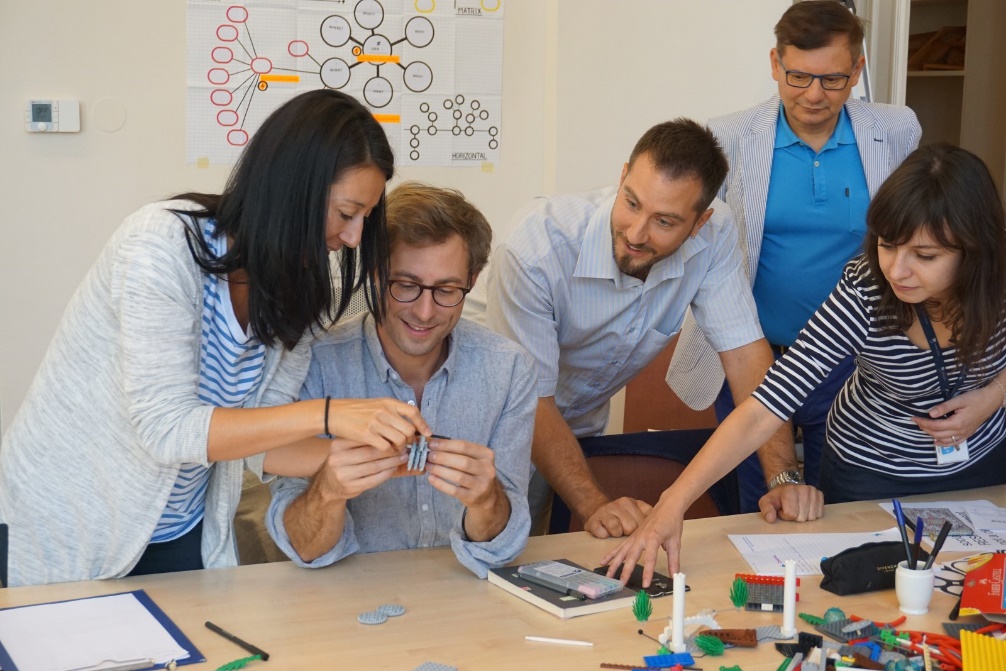 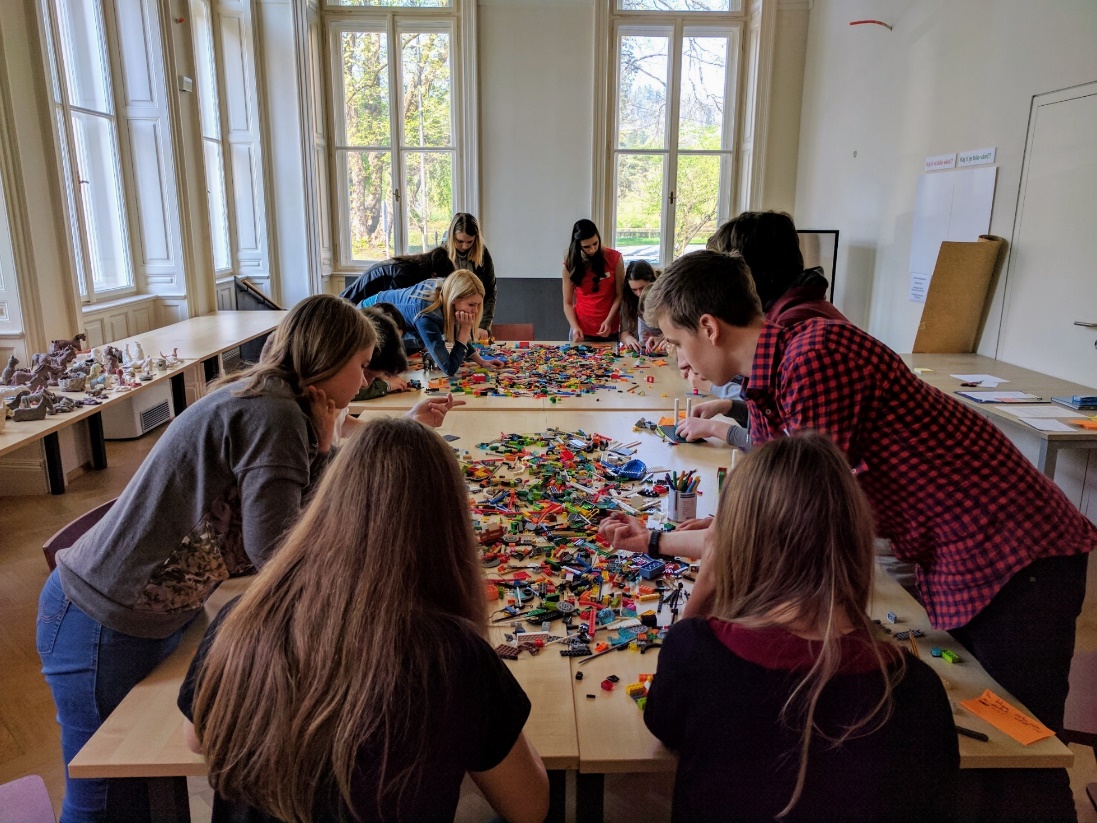 Goals and priorities …
Better relationship with young people

Develop skills of museum educators

Introduce new methodologies
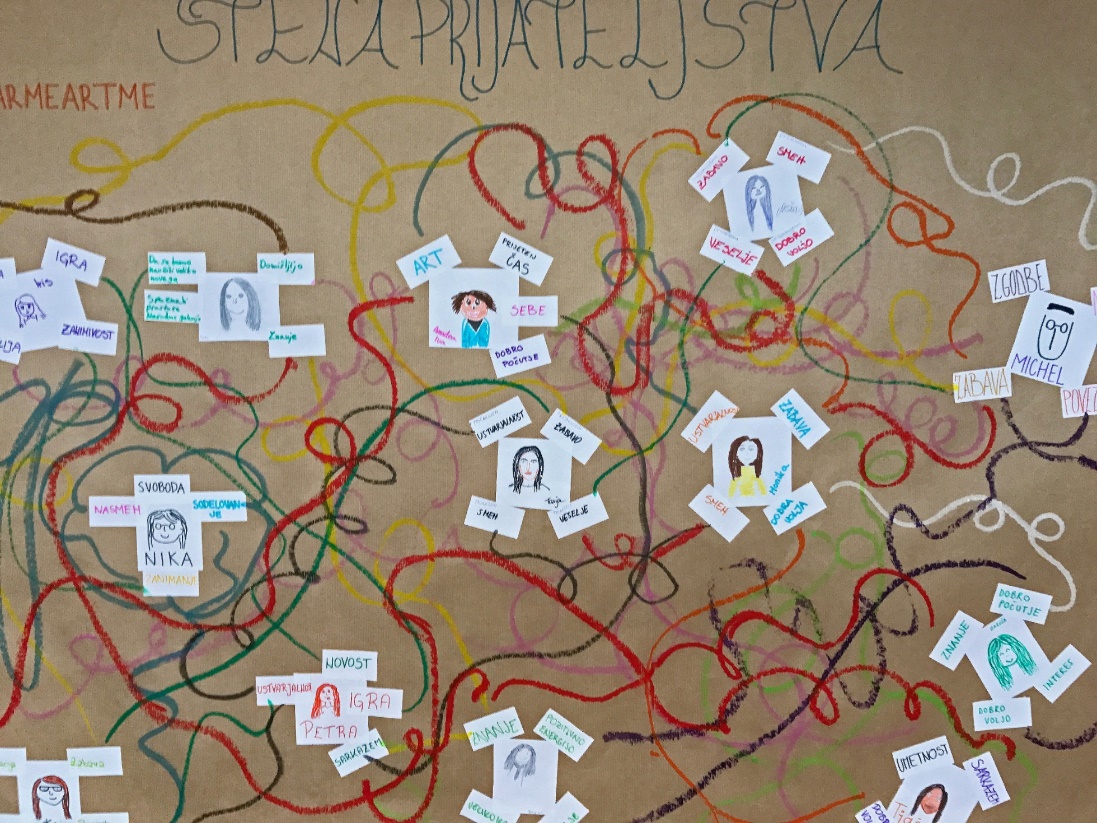 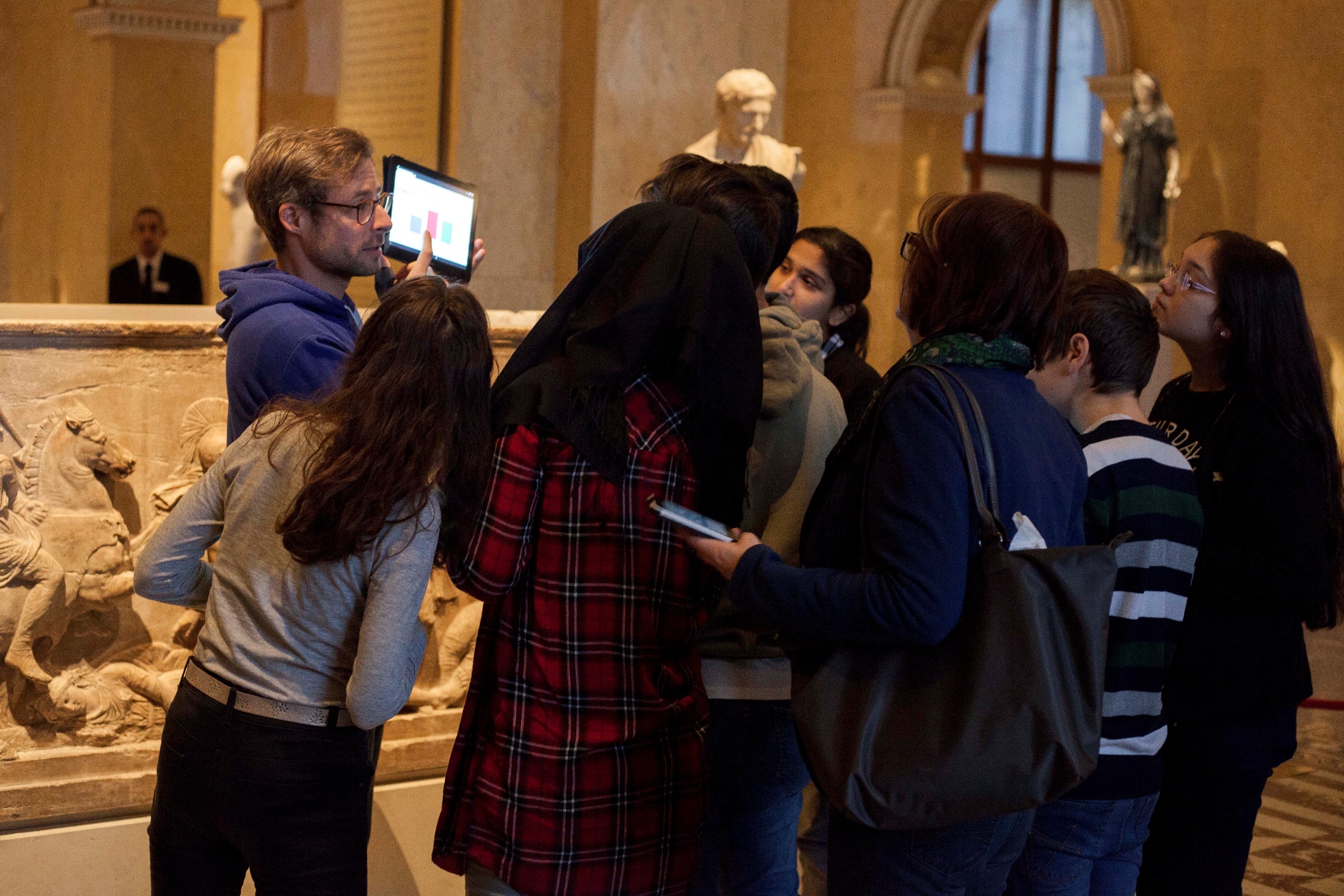 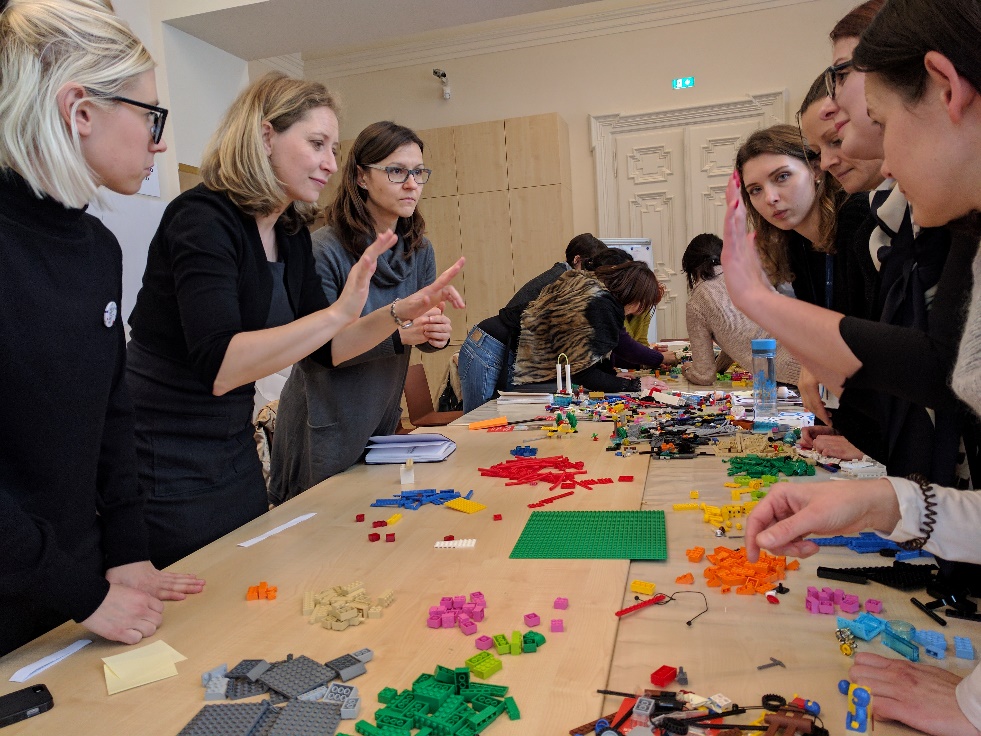 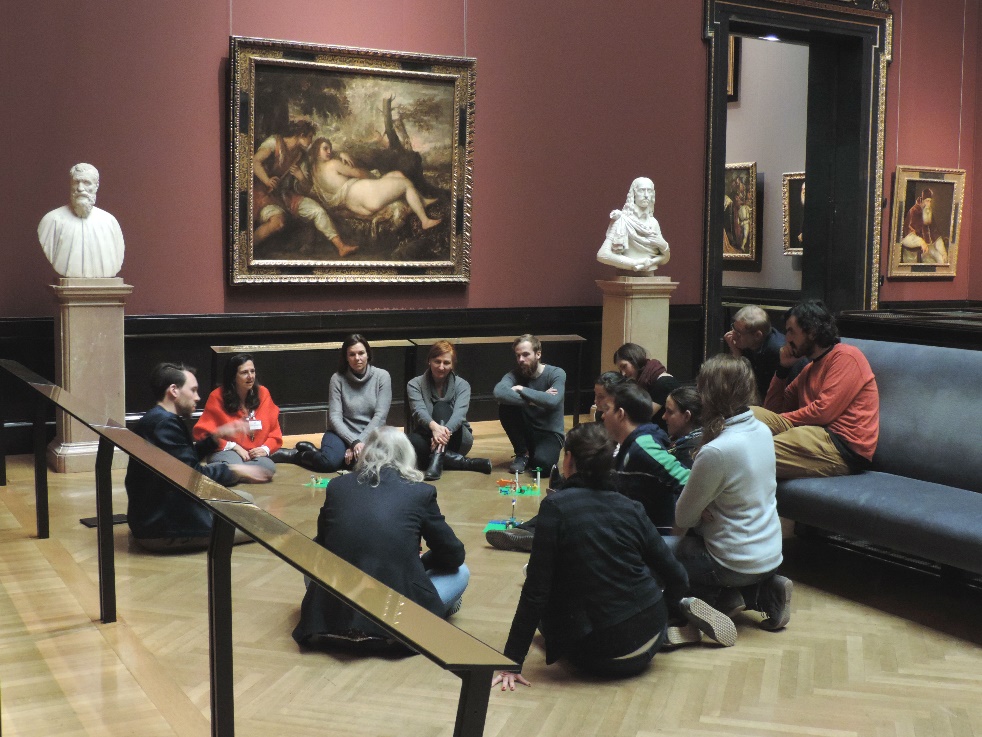 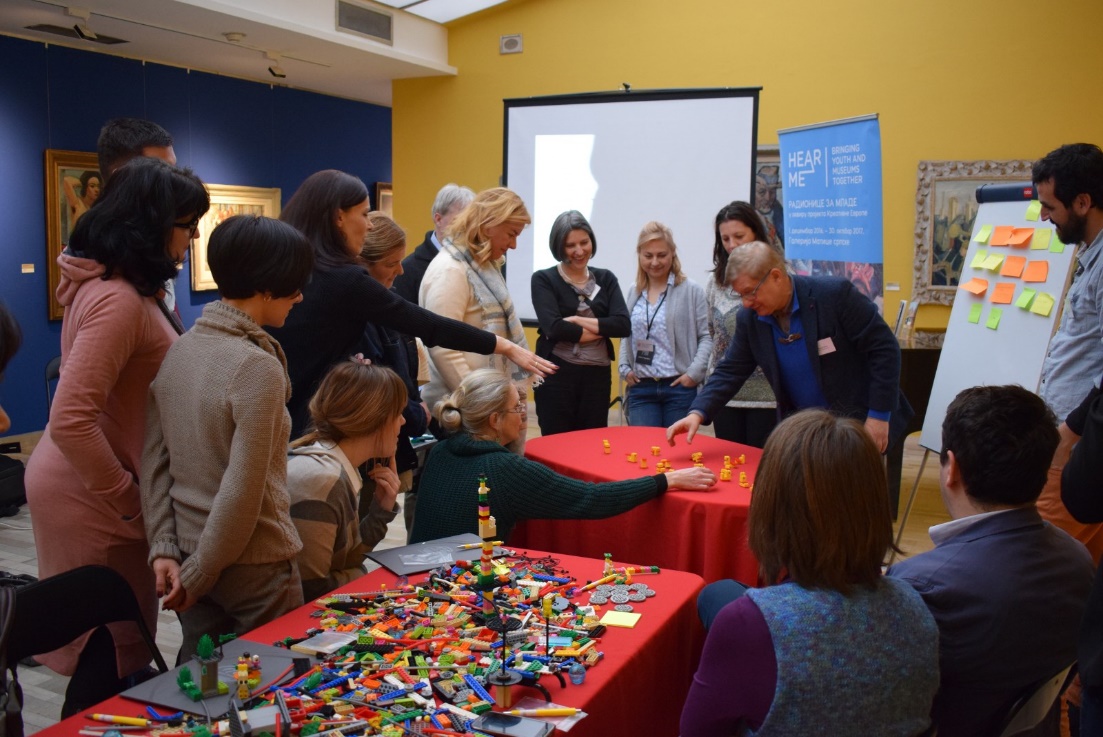 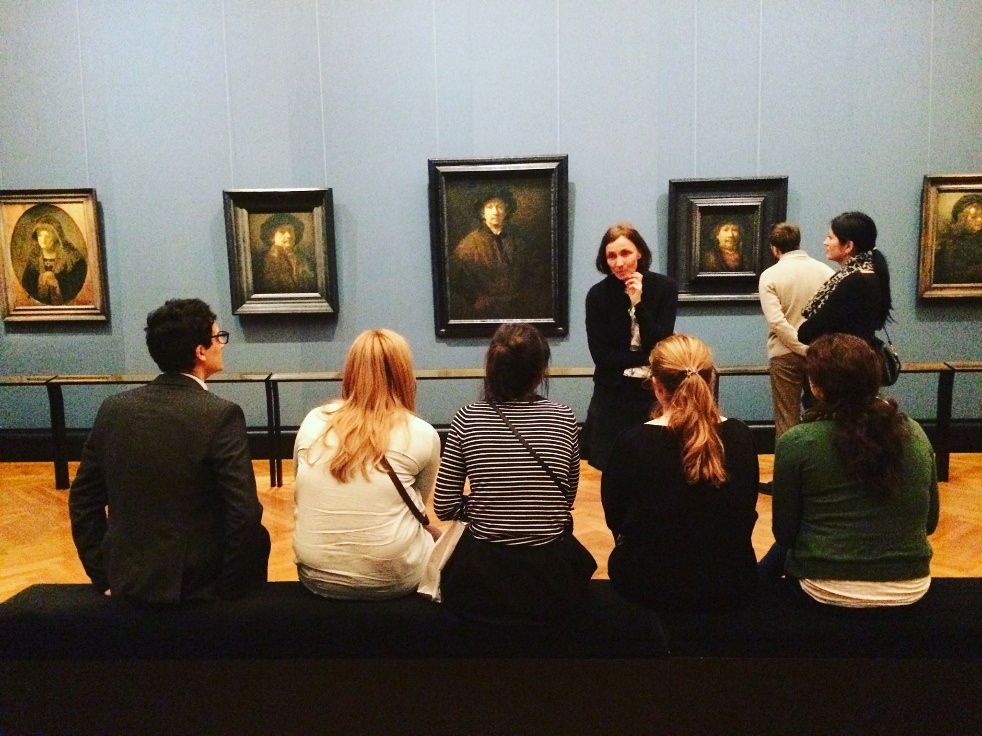 Challenges
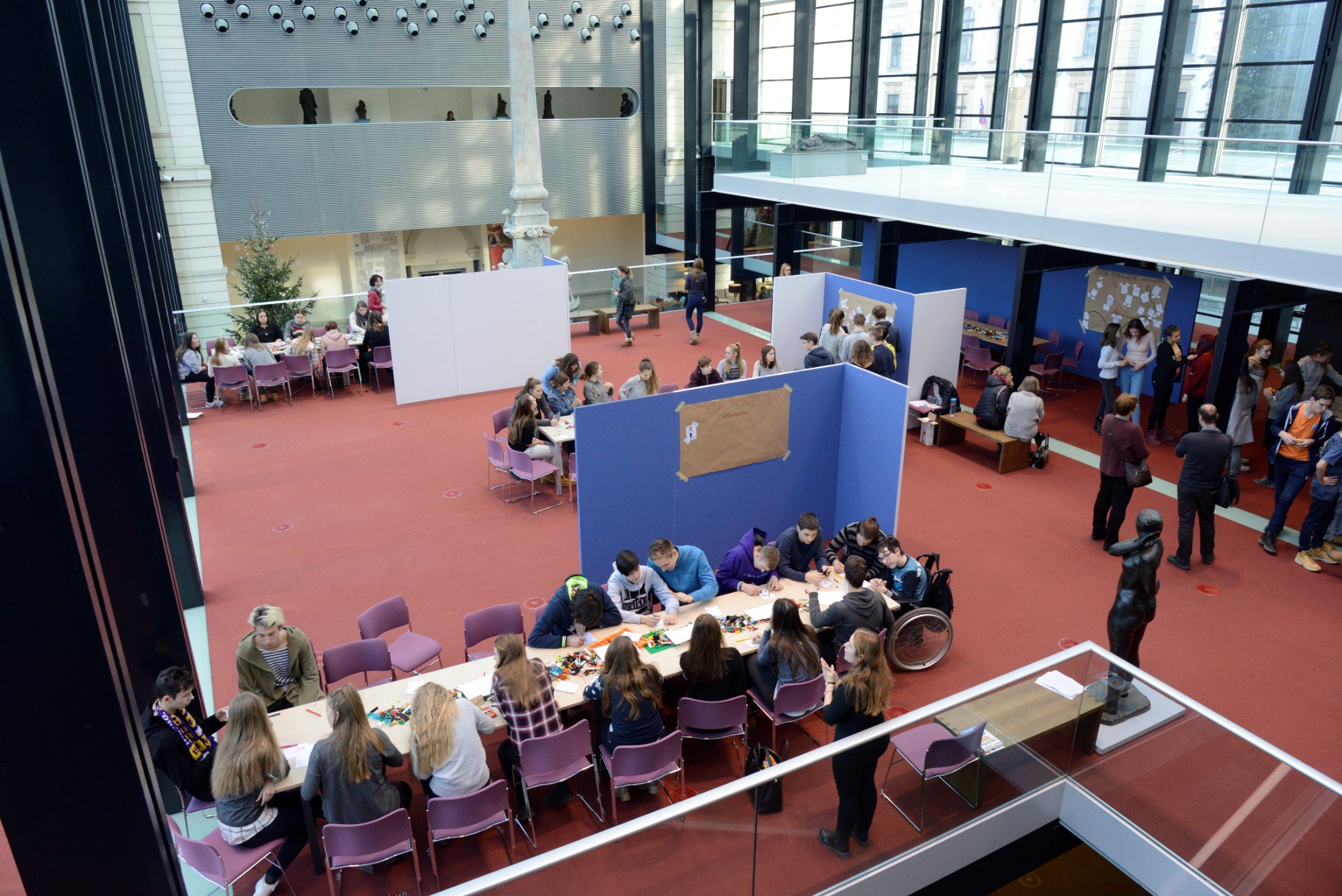 Structure of the National Gallery of Slovenia workshop
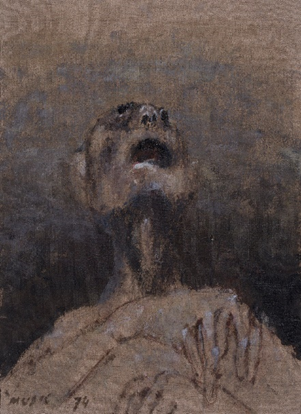 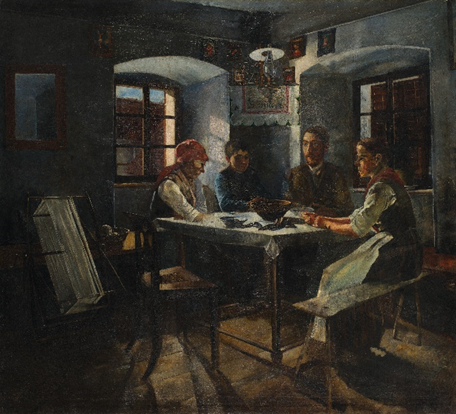 Ivana Kobilca, Summer, 1889-1890                             Jožef Petkovšek, At home, 1889                                               Zoran Mušič, We Are Not The Last, 1972
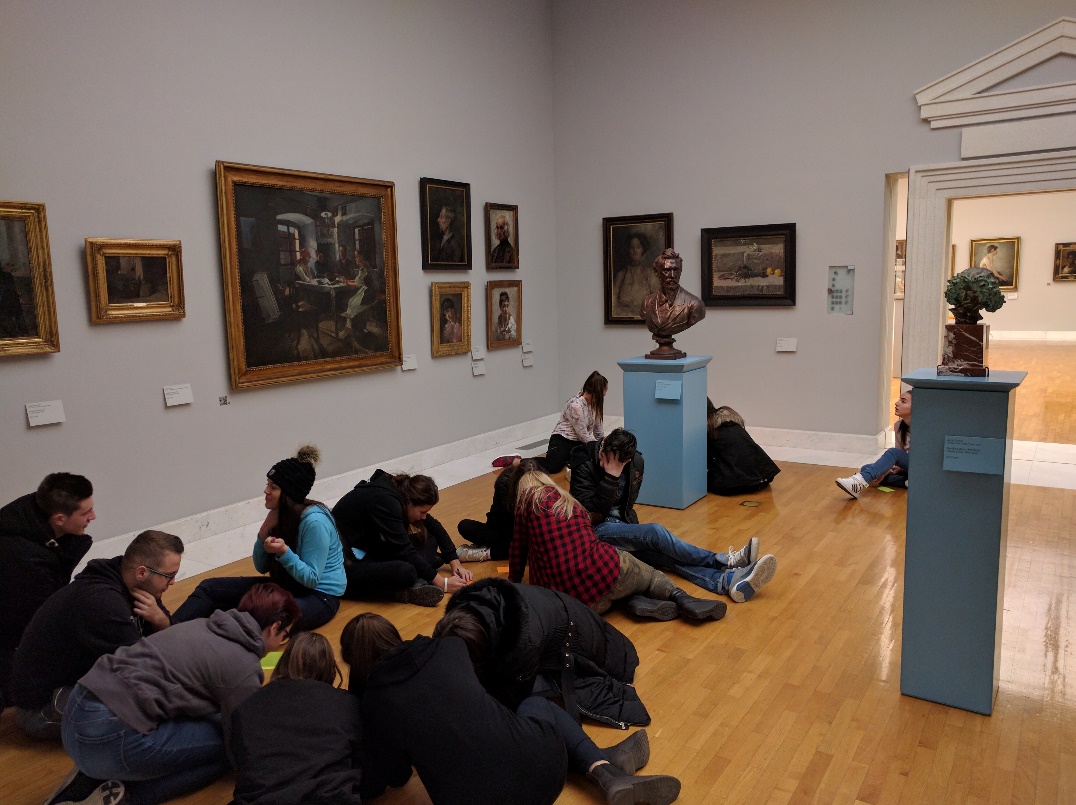 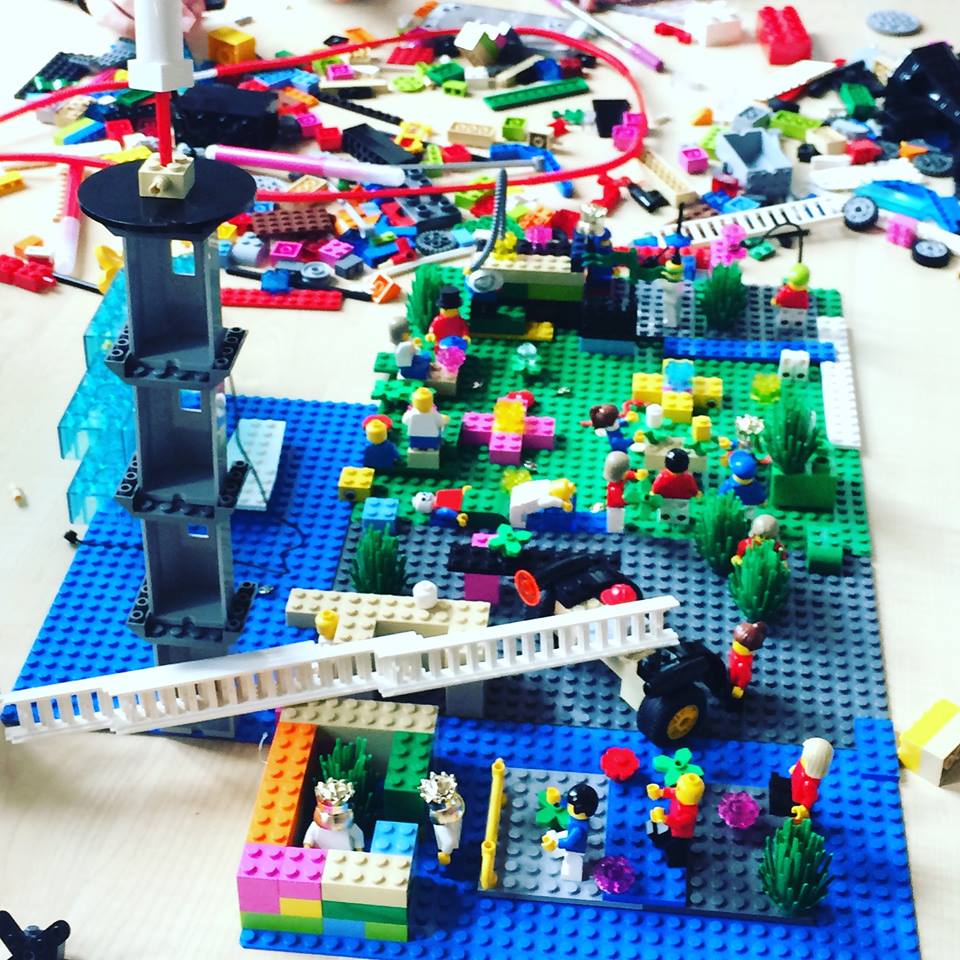 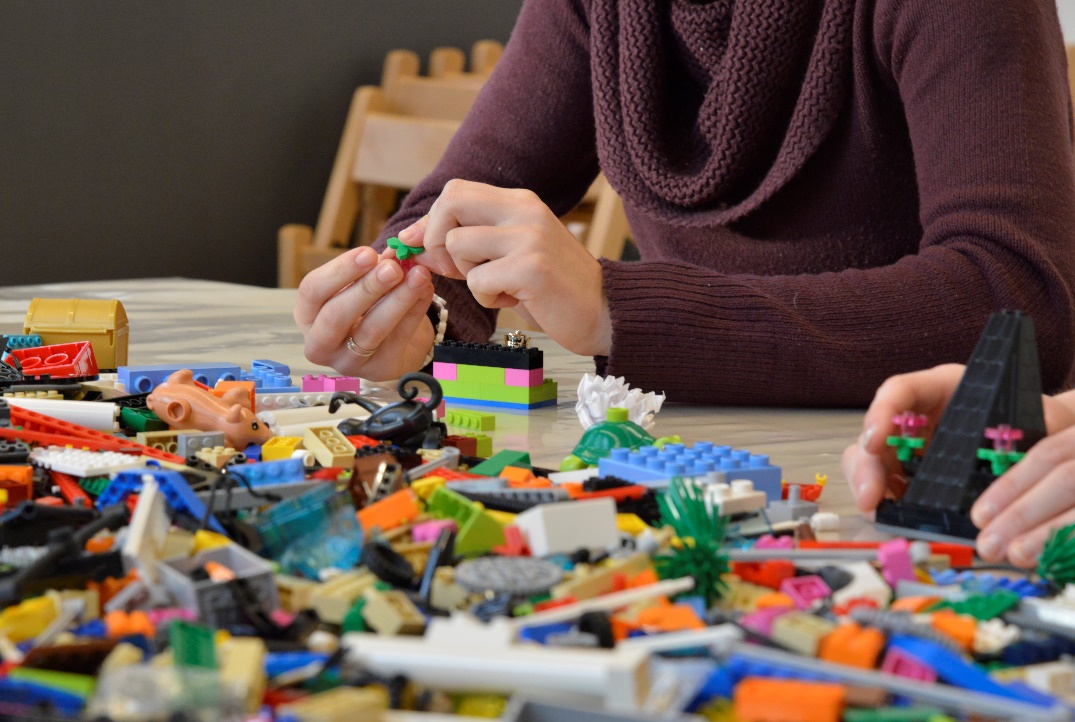 https://vimeo.com/215481816
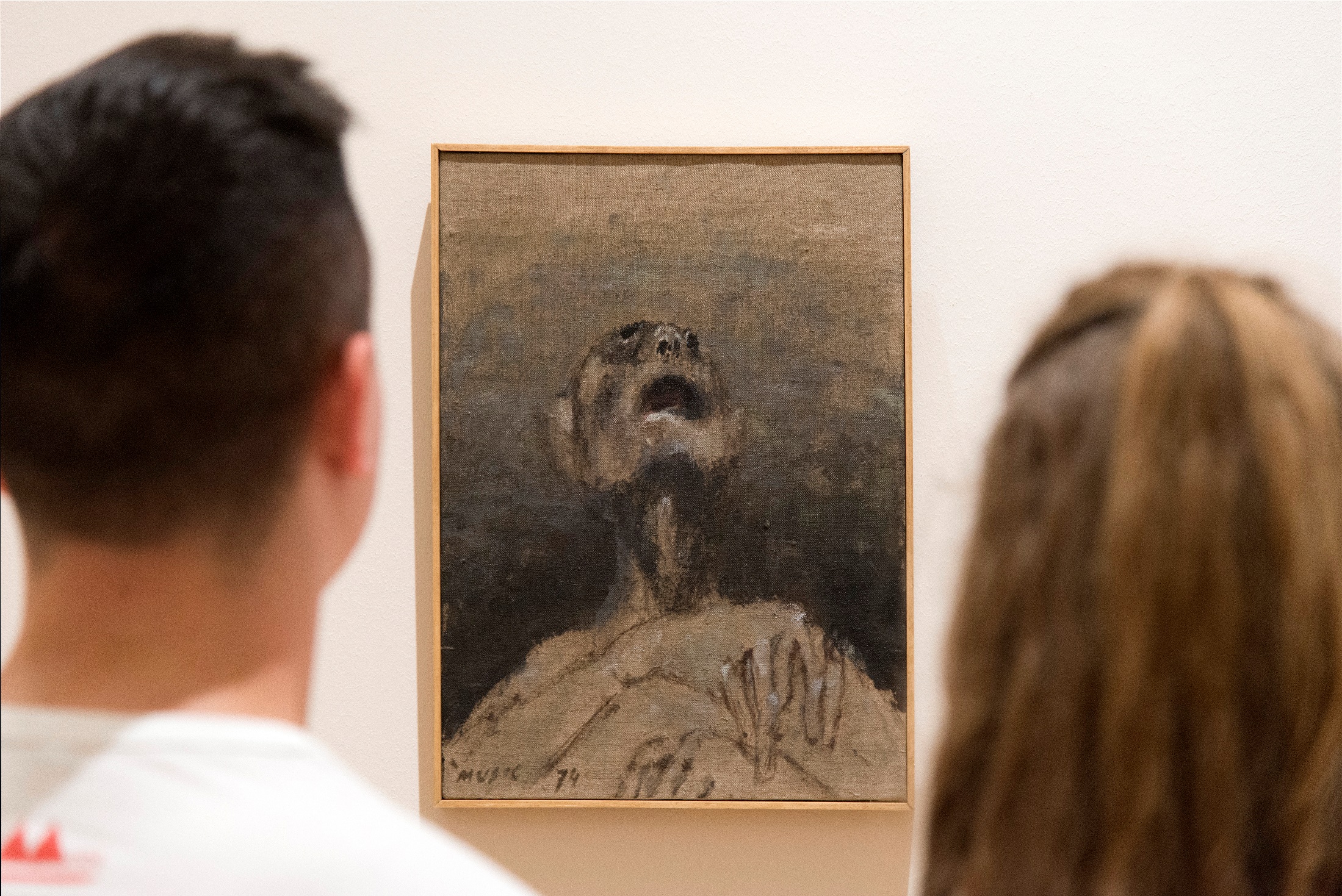 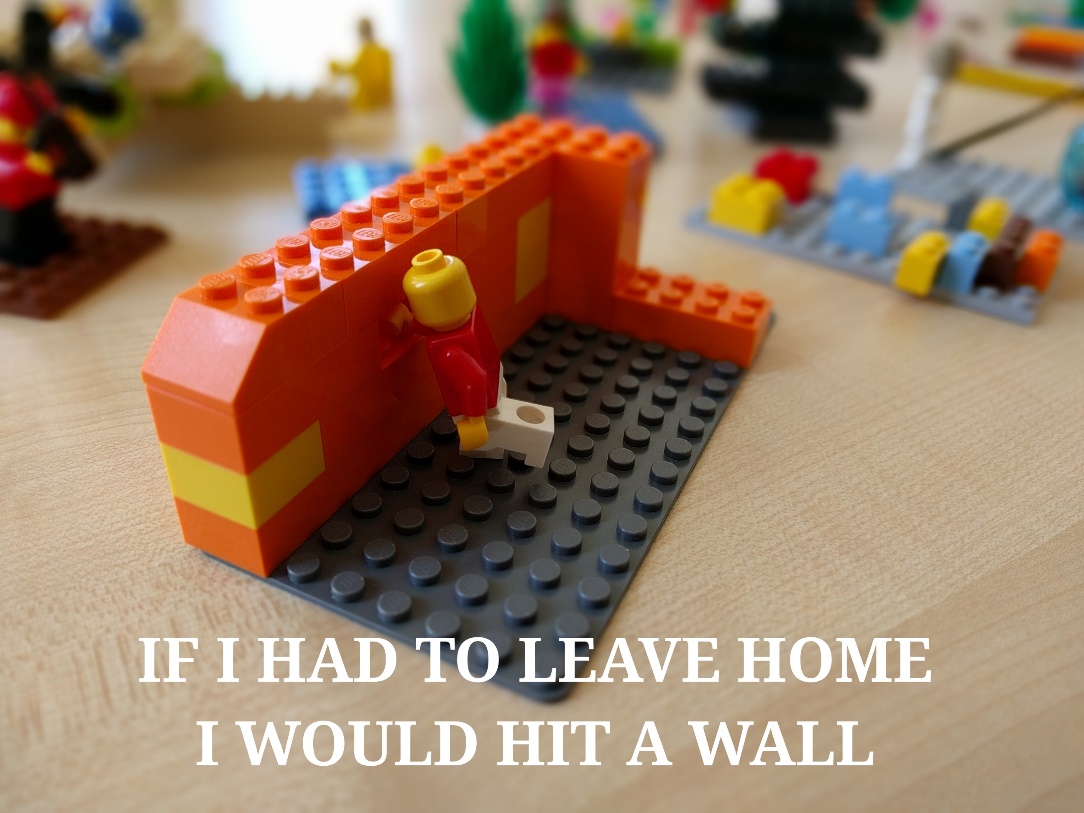 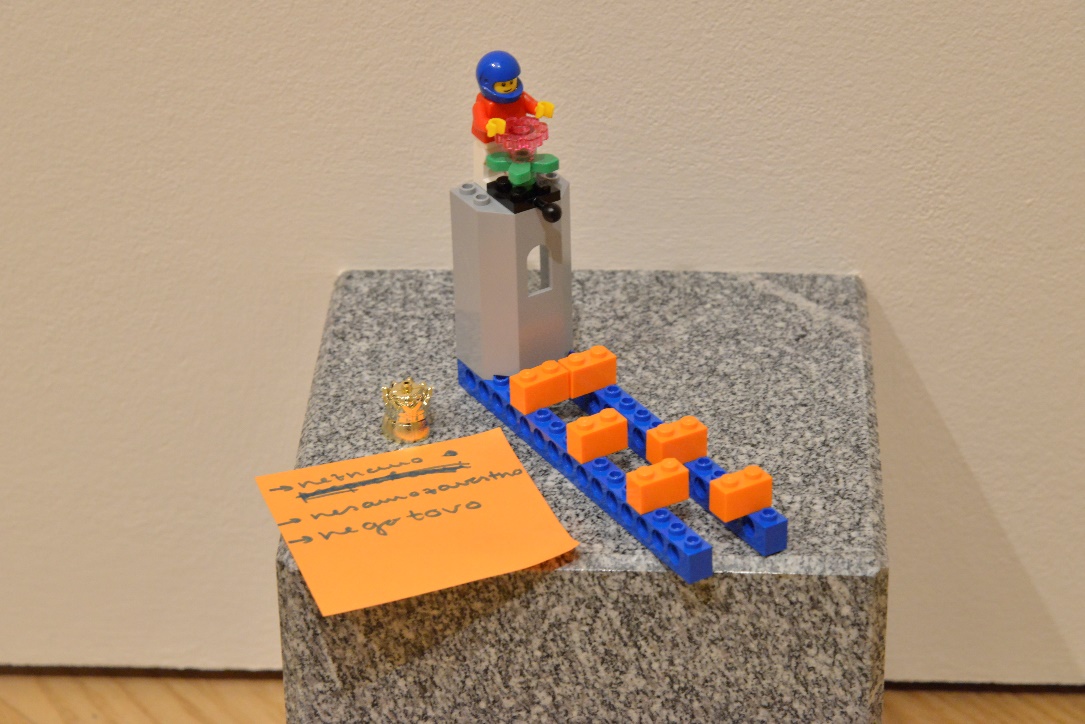 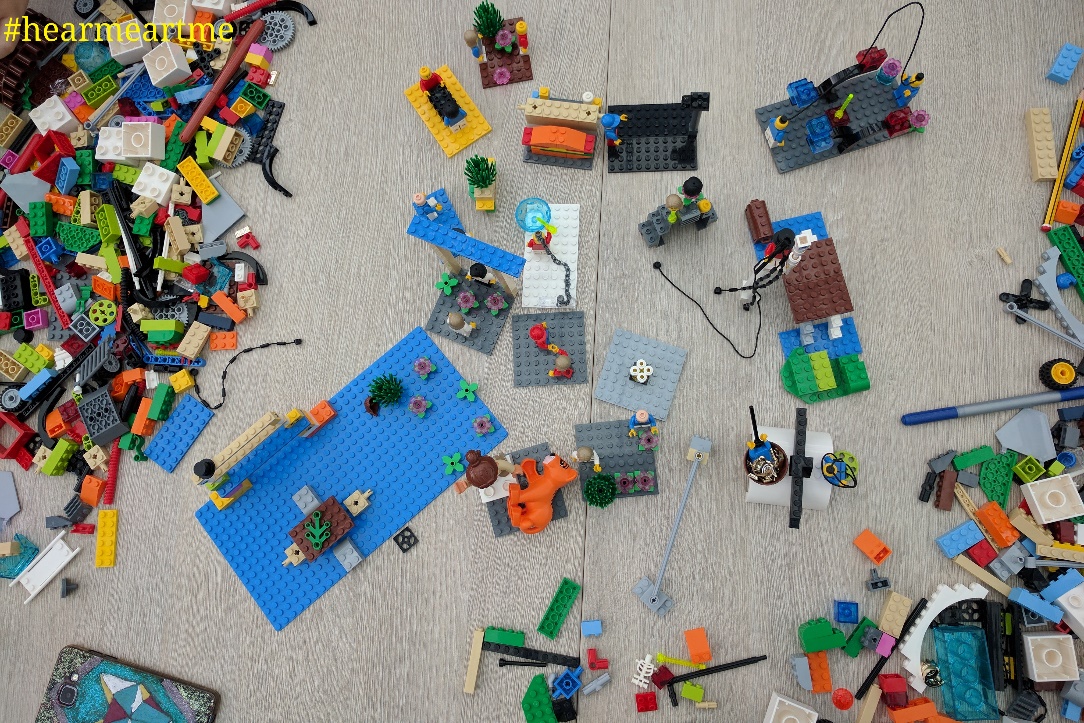 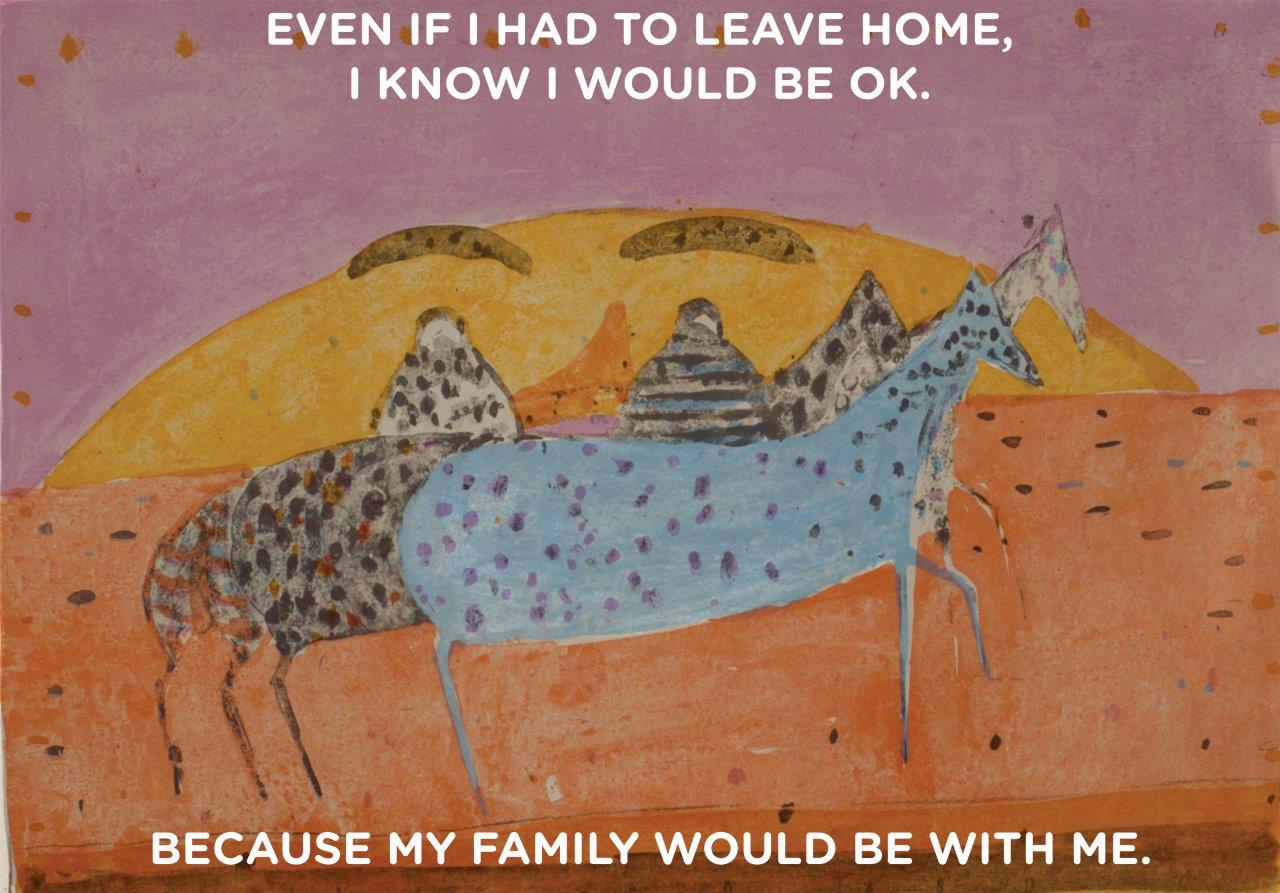 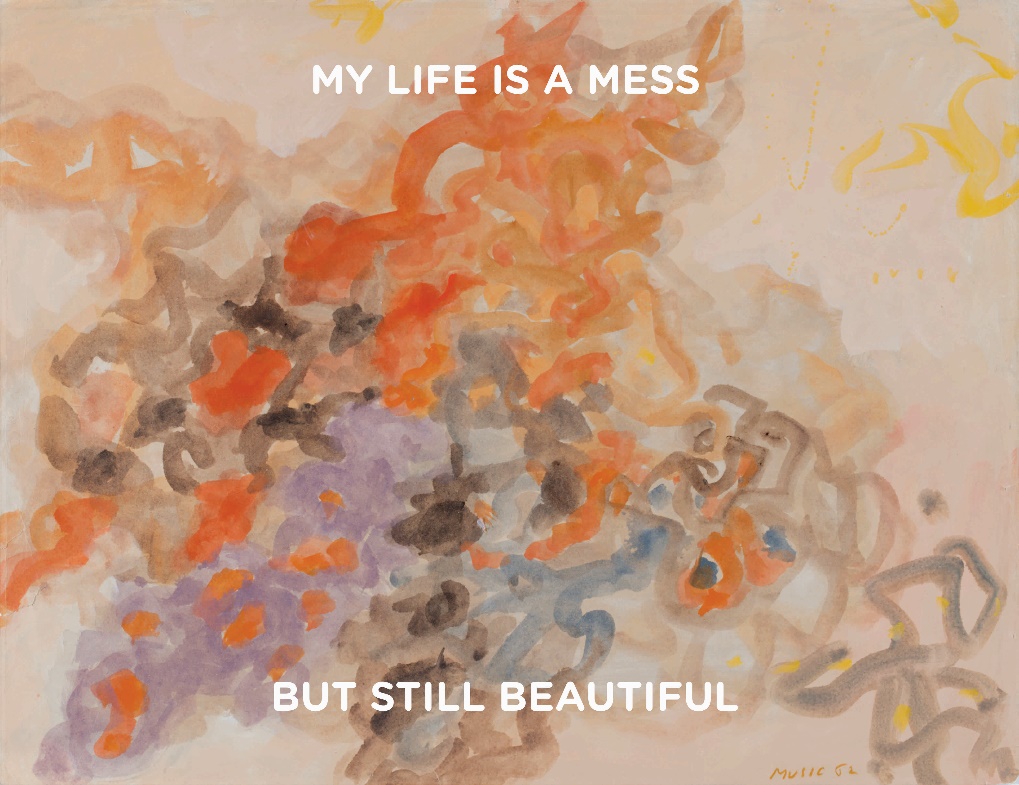 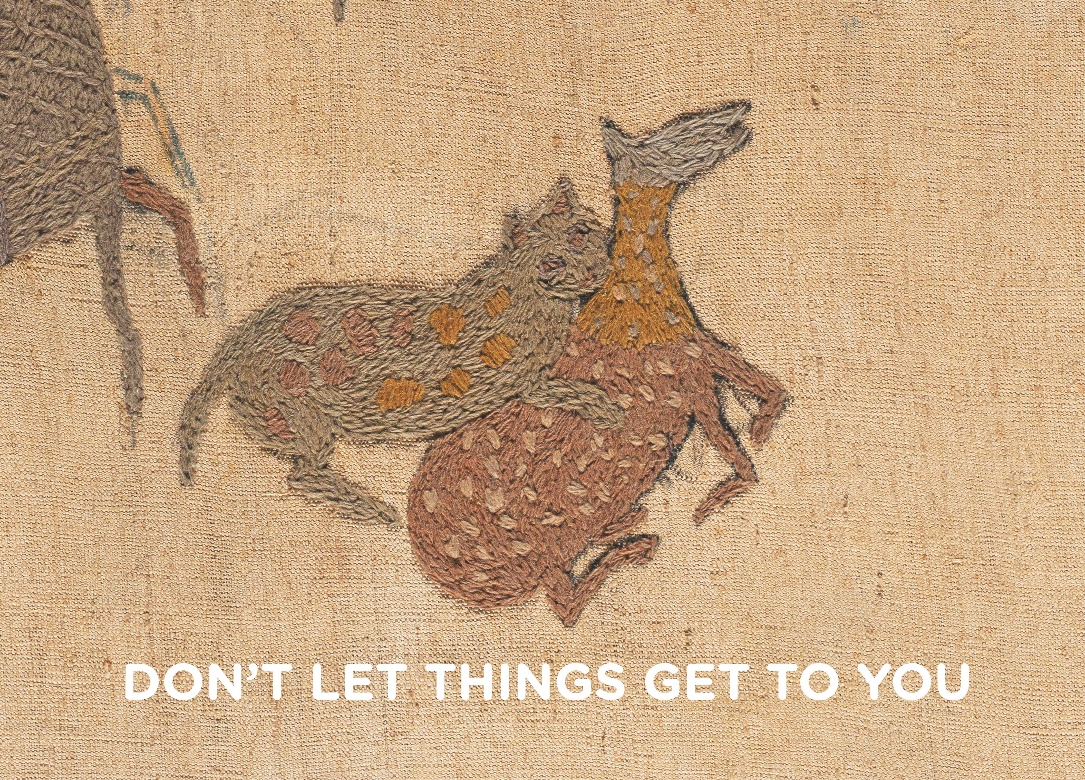 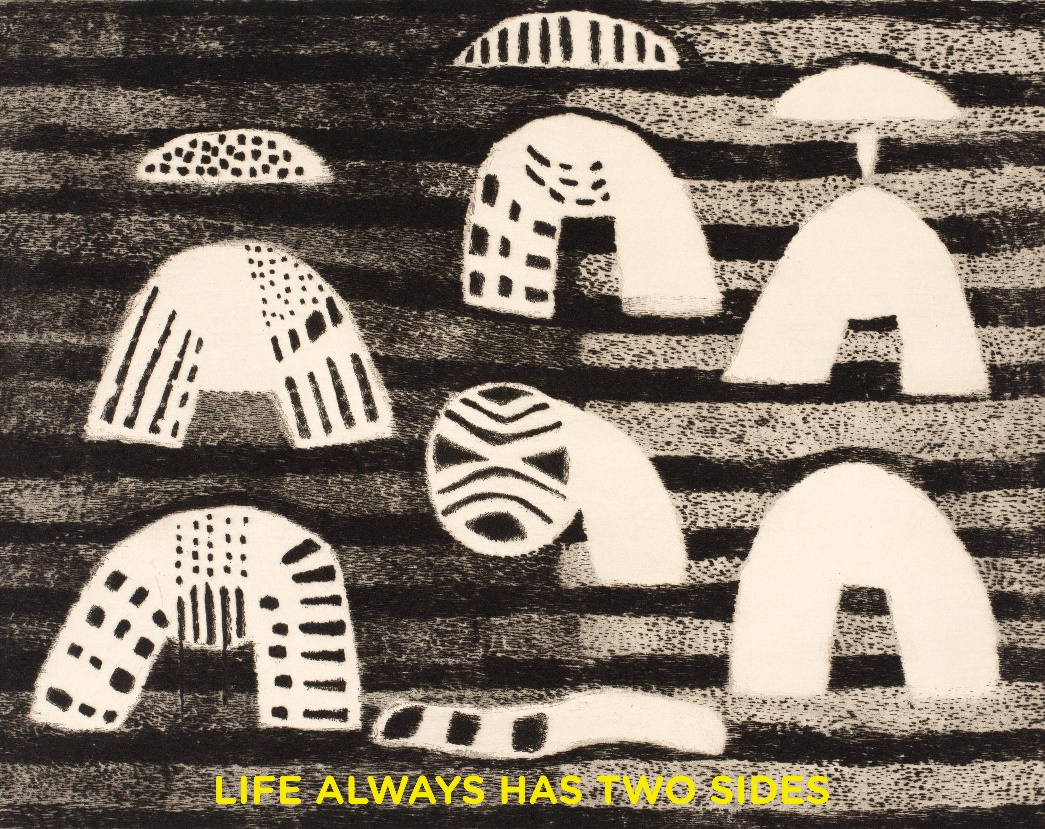 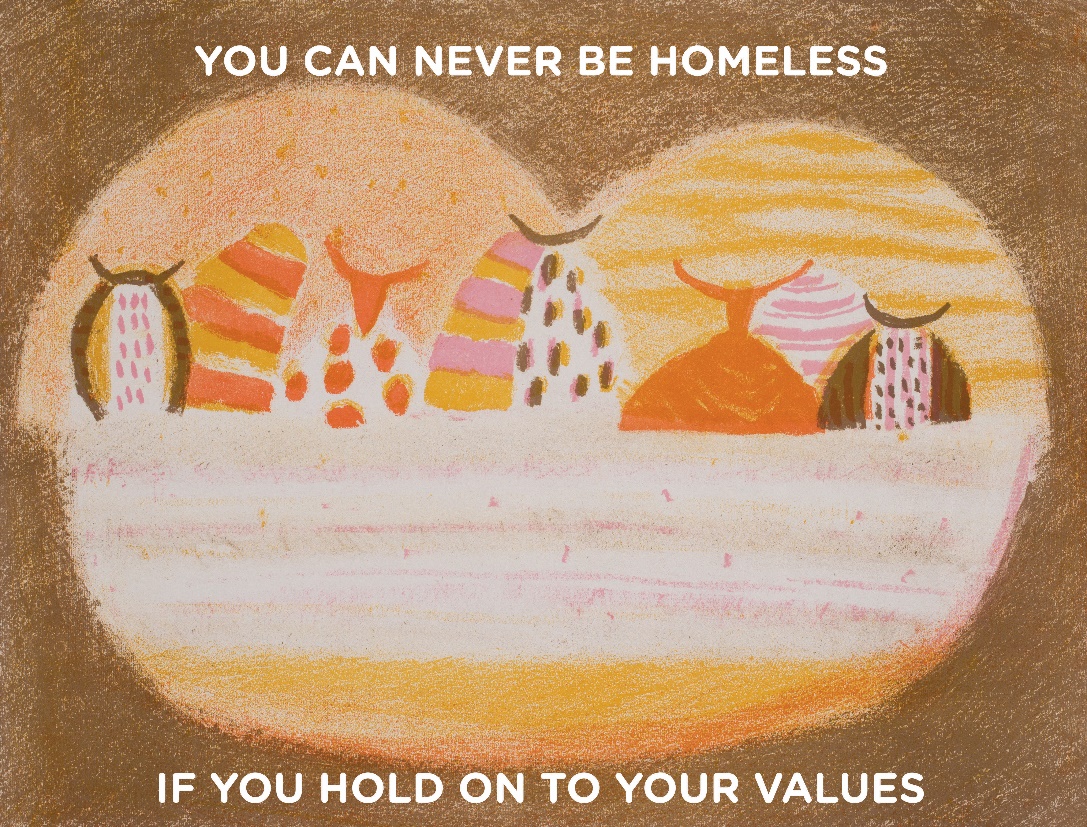 What did the youth like about the workshops?
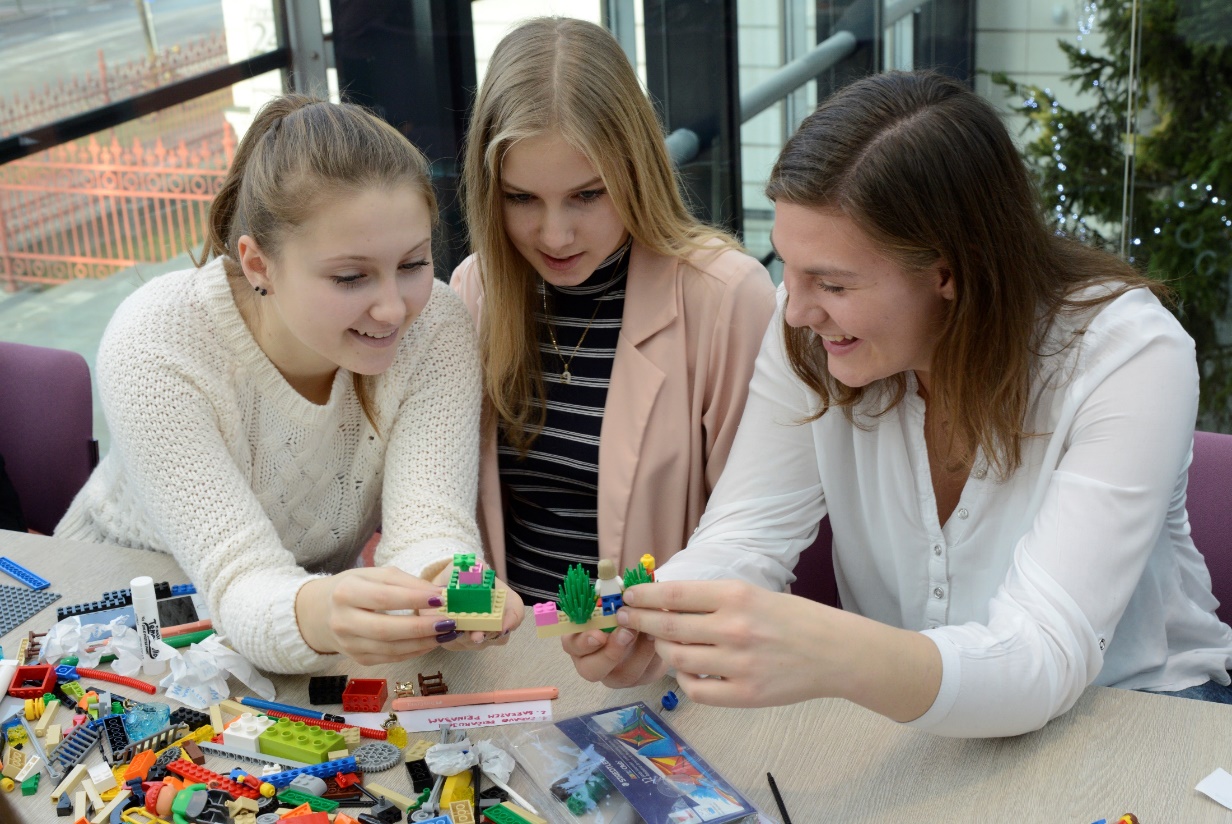 “It wasn’t like in a typical museum.” 

“Discovering how other people think.”

“Self-perception.”
Were they interested in coming back?
“I would like to come back, but probably not right away.”
 
“Maybe in a few years.” 

“When I’m older. Because you see the pictures differently at varying ages.”
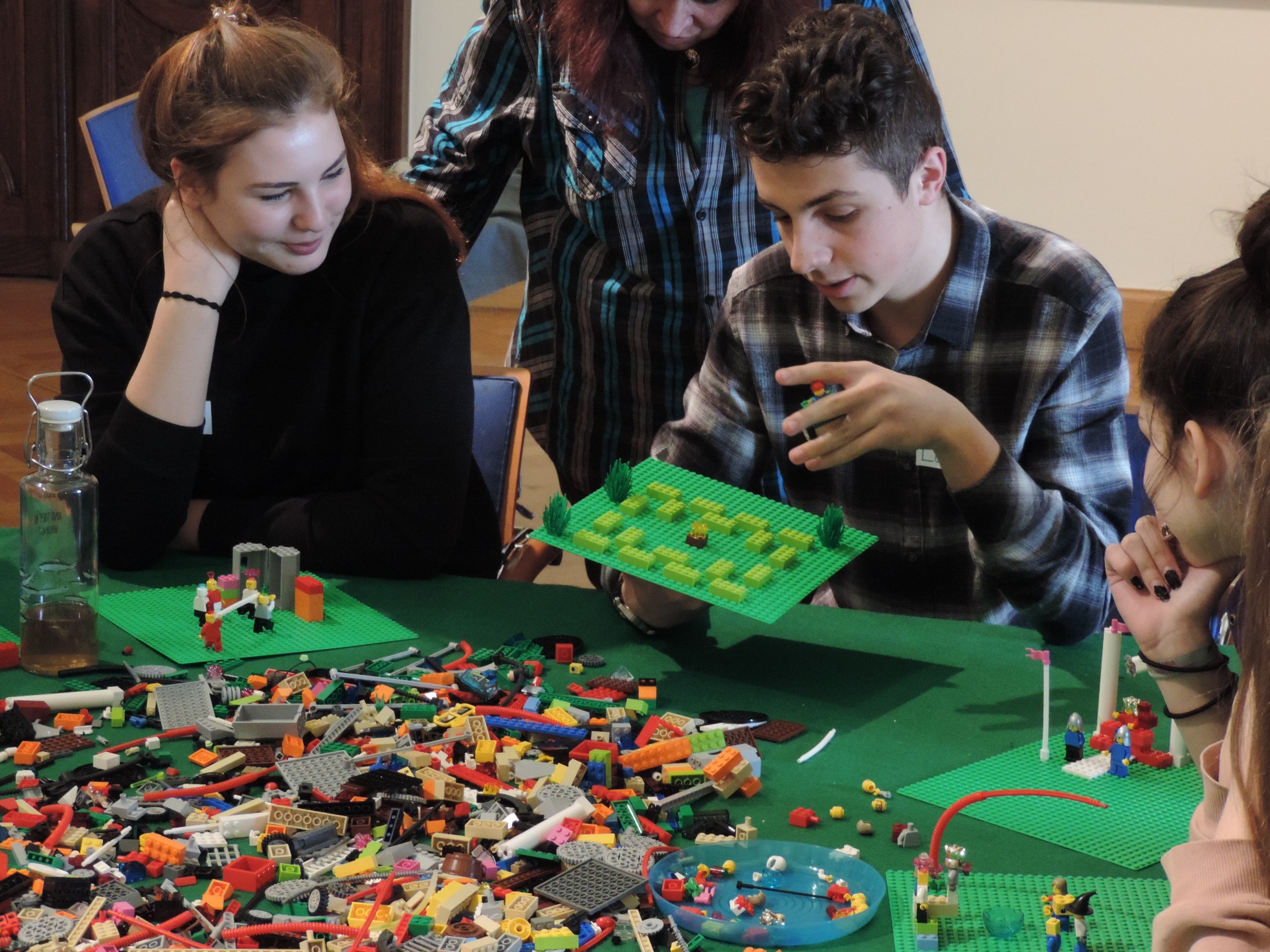 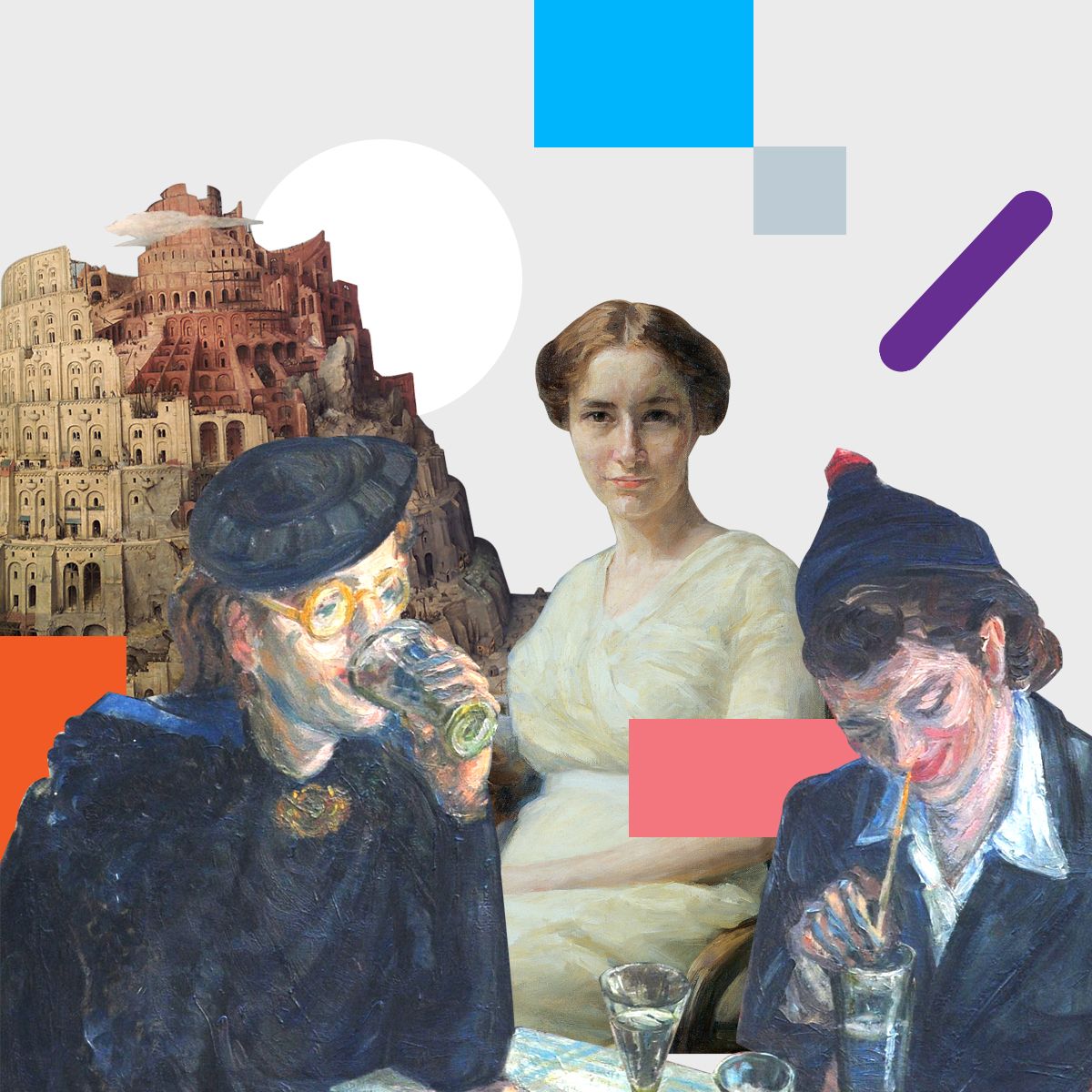 23 HearMe mentors

665 workshops

169 schools

8942 teenagers

630 teachers

150 students

119 culture specialists

41 cultural institutions

8 countries

21,000 engagements on social media
Project HearMe
Link to ProjectHearMe website: 
http://projecthearme.org/ 

Link to manual (English, German, Serbian, Slovenian): http://projecthearme.org/2017/WW%20Manual%20English.pdf